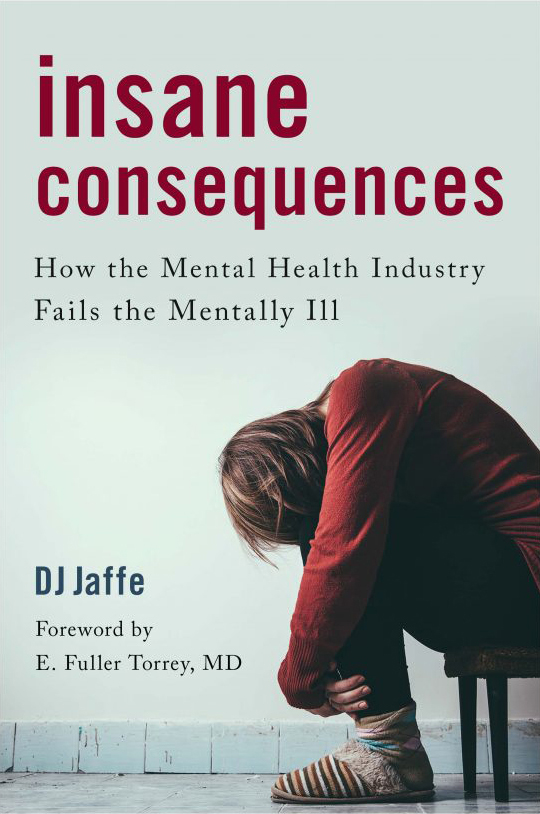 Data with Mental Illness
Directions:  For the following charts, data sets and cartoons infer meaning and the larger implications of the information displayed.
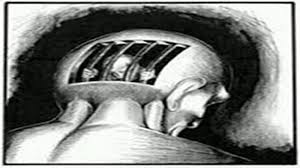 What do you think the artist of this image is trying to convey about mental illness?
Mental  Illness
What  differences do you see between the treatment for schizophrenia in the 1940s and modern day treatments?
1940s
Today
How does the information in the graphic serve as a counterargument to a common myth regarding mental illness? Provide at least one idea regarding how this type of misunderstanding can change in the future.
Based on the information in the two charts identify a trend in the information conveyed.  What can public officials do to reverse this trend?
What are two potential implications of the information depicted in the chart?
How does the trend for  the number of beds available for those suffering from mental illness compare with trends for others in need of medical treatment?

Why do you believe these trends are occurring?
Acute means an immediate need for a bed.  How do these results compare with the issues depicted in recent years in the United States?  What might these changes say about how these respective countries treat or view those with mental illnesses?
How is the information in this chart consistent or different than that depicted in the last slide?  
What conclusions can be made?
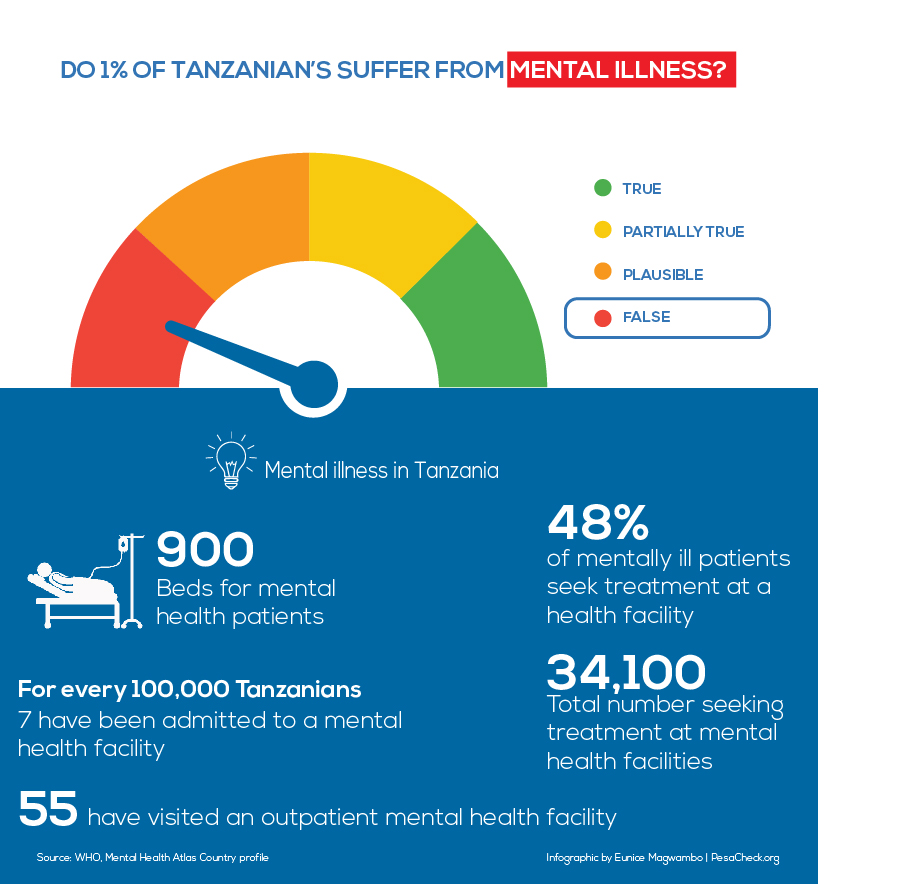 Tanzania
How do to statistics from Tanzania differ from the statistics seen in other countries ?
After examining the chart on the previous slide and this slide, what are the potential dangers for the mentally ill being placed in prisons?
Make a prediction regarding the reasons why mentally ill individuals have negative experiences with police officers.
Explain the social issue that the artist is trying to convey in this cartoon.What does this cartoon think about deinstitutionalization?